CHER FRÈRE BLANC
Quand je suis né, j’ étais noir, 
Quand j’ai grandi, j’ étais noir,
Quand je vais au soleil, je suis noir,
Quand je suis malade, je suis noir,
Quand je suis vieux, je serai noir.
Quand je mourrai, je serai noir.
Tandis que toi , homme blanc,

Quand tu es né, tu étais rose,
Quand tu as grandi, tu étais blanc,
Quand tu es au soleil, tu es rouge,
Quand tu as froid, tu es bleu,
Quand tu as peur, tu es vert,
Quand tu es malade, tu es jaune,
Quand tu es vieux, tu seras pêche, 
Quand tu mourras, tu seras gris.
Alors, de nous deux, 
Qui est l’homme de couleur?
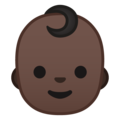 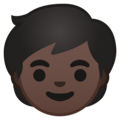 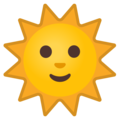 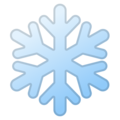 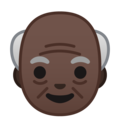 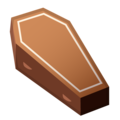 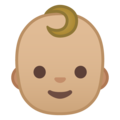 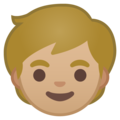 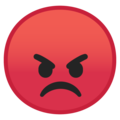 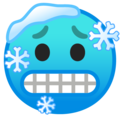 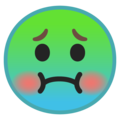 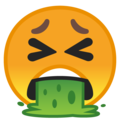 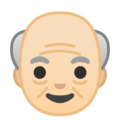 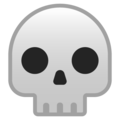